ПРЕДМЕТНО-РАЗВИВАЮЩАЯ ПРОСТРАНСТВЕННАЯ СРЕДА ГРУППЫ «Ромашка»
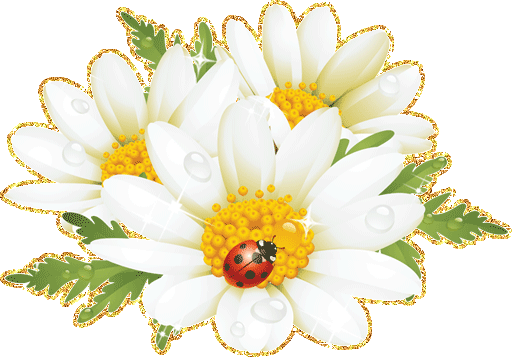 воспитатель:
Лукина Марина Витальевна
Наша раздевалка
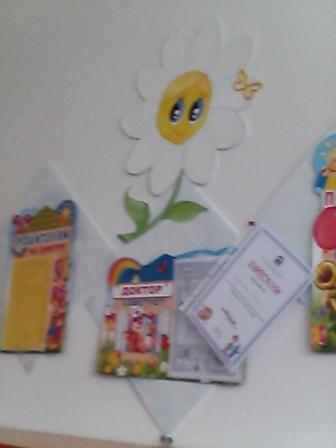 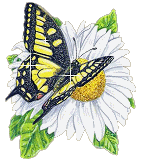 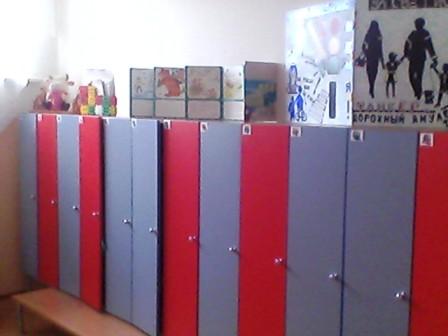 Владения 
Мыльного Пузыря
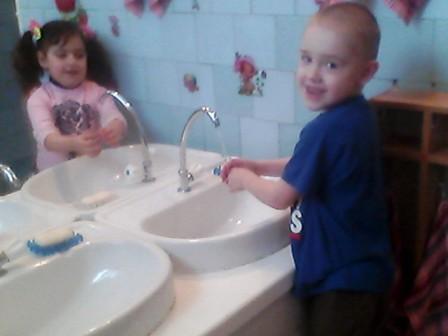 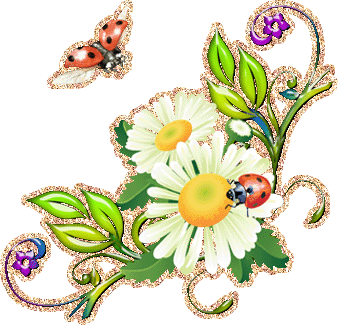 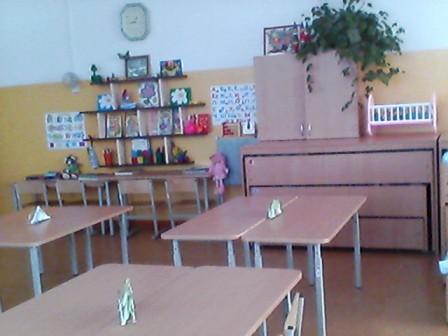 Наша группа 
«Ромашка»
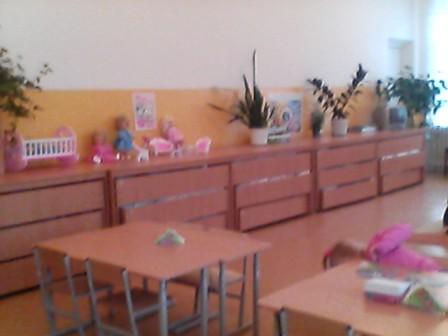 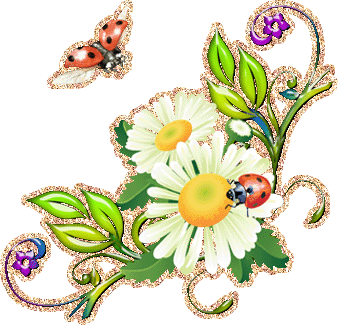 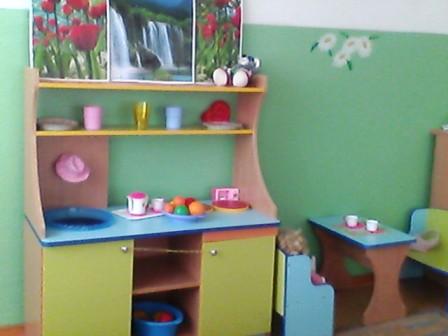 Уголок сюжетно-ролевых игр
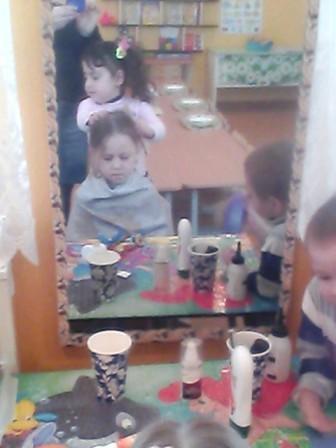 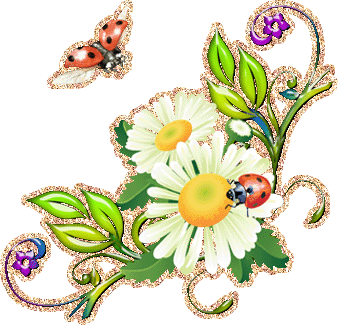 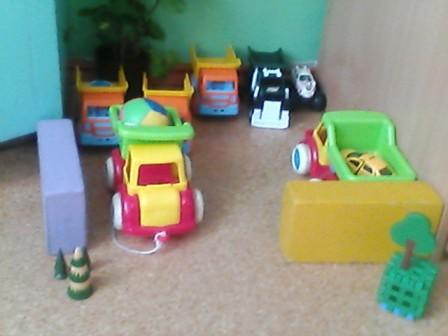 Игровая зона
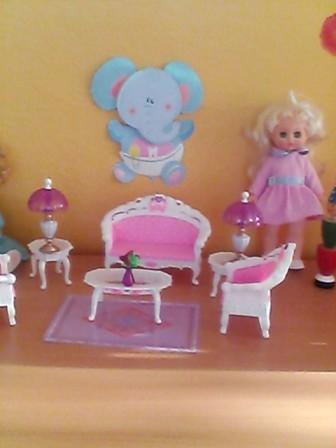 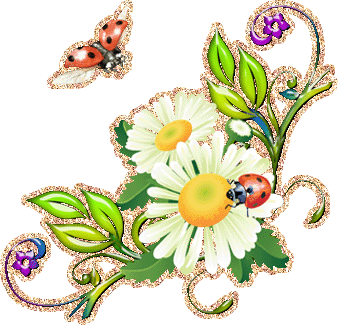 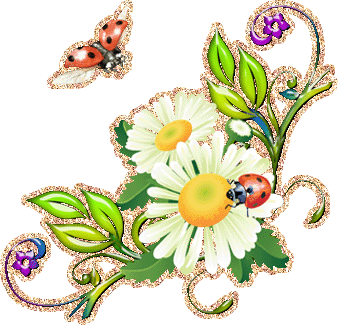 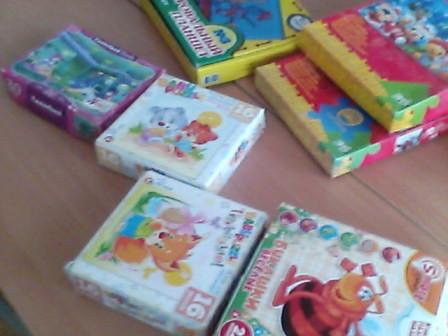 Уголок 
дидактической игры
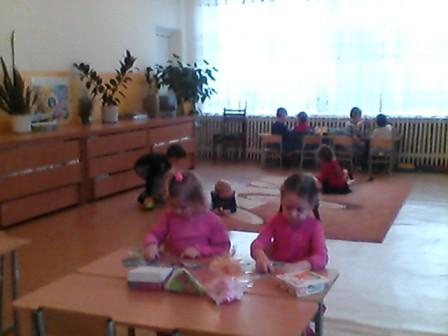 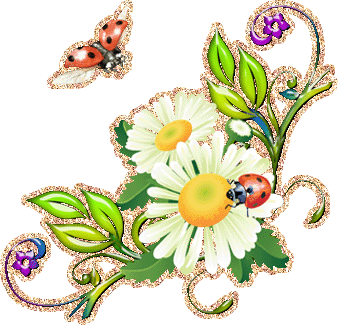 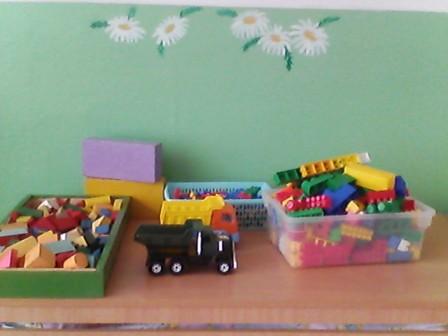 Уголок 
конструирования
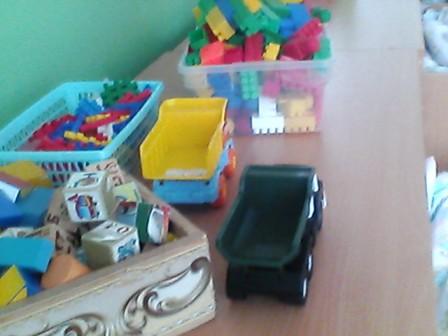 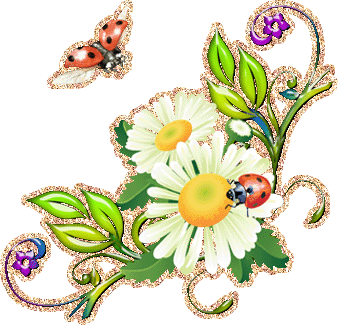 Уголок книги
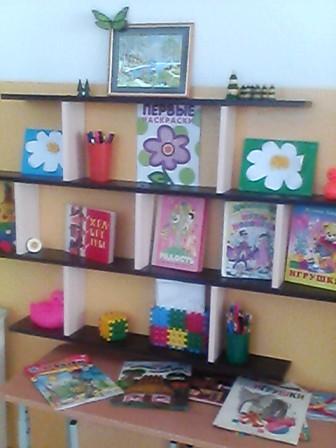 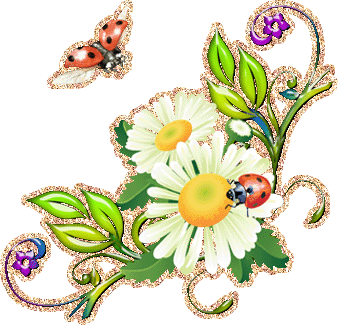 Уголок природы
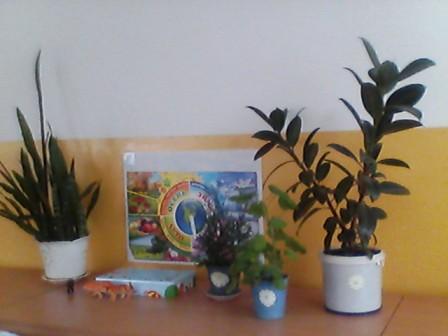 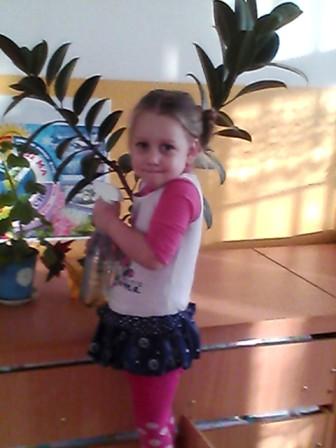 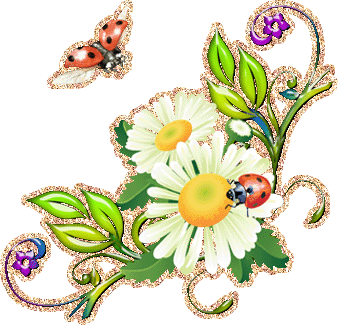 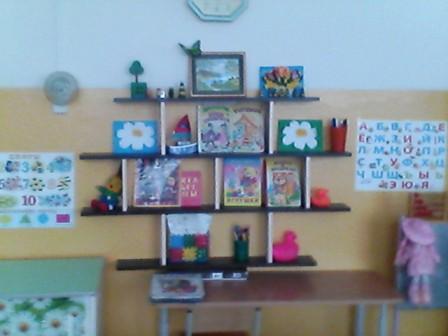 Уголок познания
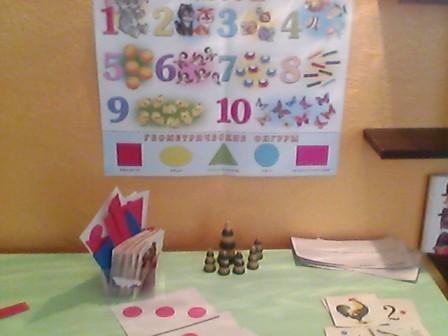 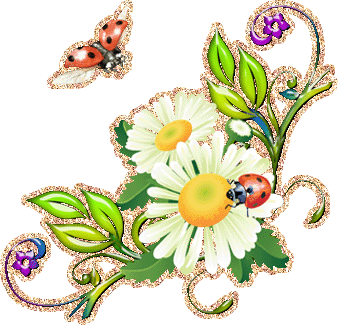 Спасибо за внимание!
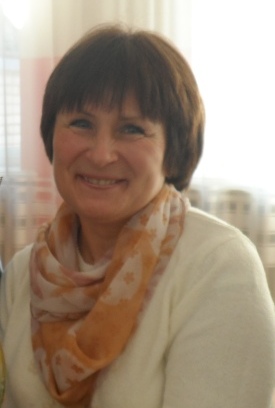 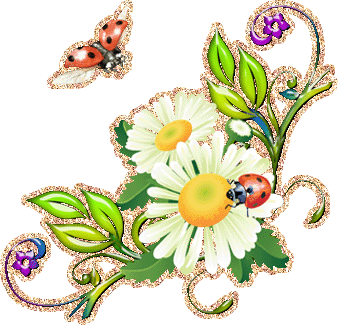